Фотозвіт заходів присвячених Дню Перемоги, проведених  в Маловисківській ЗШ №3
Уроки-пам’яті
Чимало свят дарує нам весна, Як в рідний дім повернення з дороги. Та є найбільш хвилюючим для нас Величне свято Перемоги. Це свято не затьмариться в віках. В цей день нестимуть люди завжди квіти, Не обміліє пам’яті ріка – В серцях нащадків буде вічно жити…
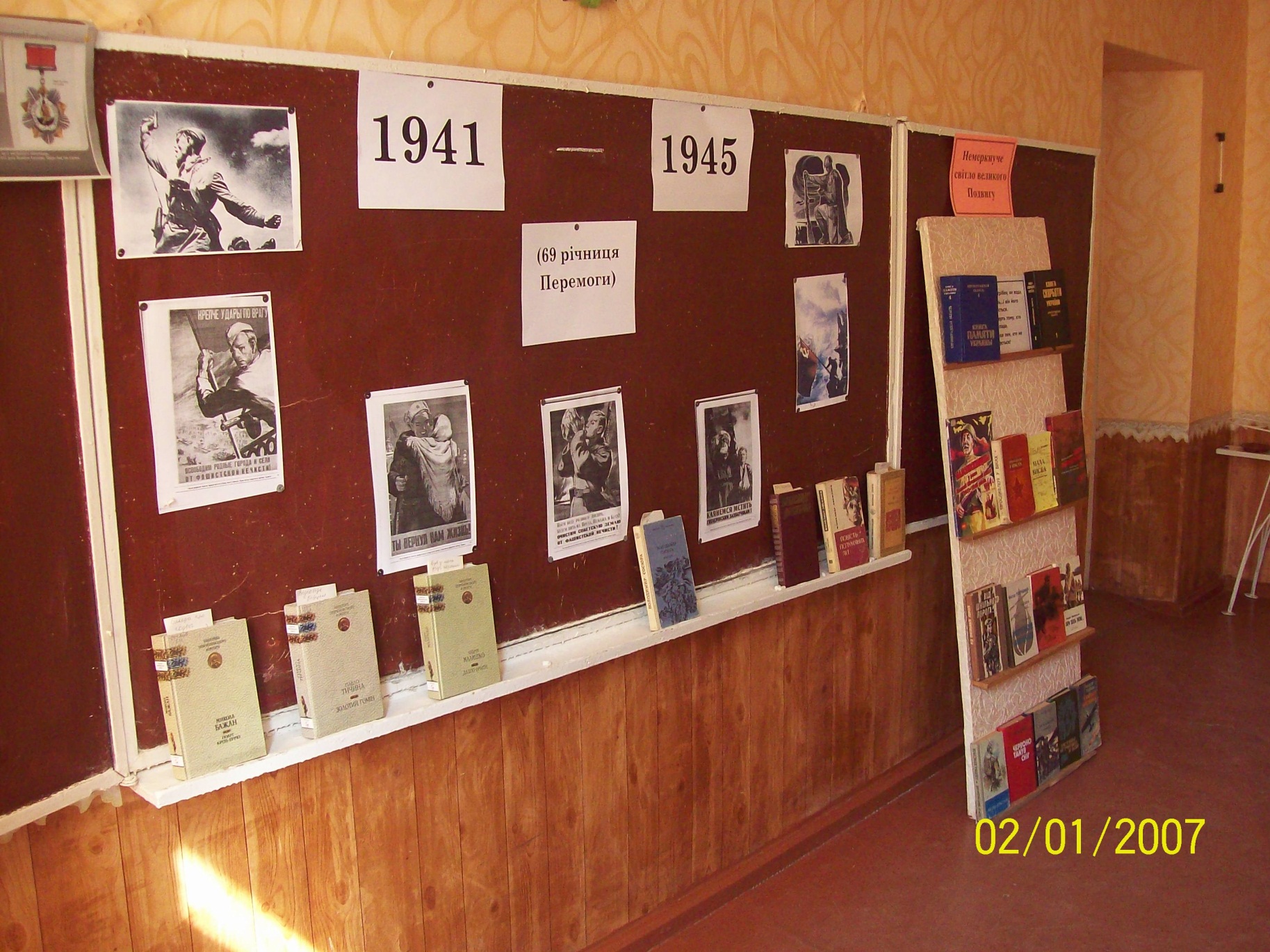 Загальношкільні   лінійки
Перед трагічною хвилиною мовчання 
Словами говорити неможливо. 
Оця хвилина більше нам розкаже, 
Ніж тисячі, а чи мільйони слів.
Урок «Перемога єднає всіх»
Акція «Зірка пам’яті»
Вкраїну хоч із краю в край сходи Усі роздоли, всі її простори, - Навряд чи знайдеться десь двір, куди Не внадилося ненависнеє горе.
Естафета-спогад «Фото з минулого»
Скільки їх полягло серед бою! І однаково боляче нам. Бо в бійців рядових і героїв Смерть оцінена рівно – життям!